Z
Z
Z
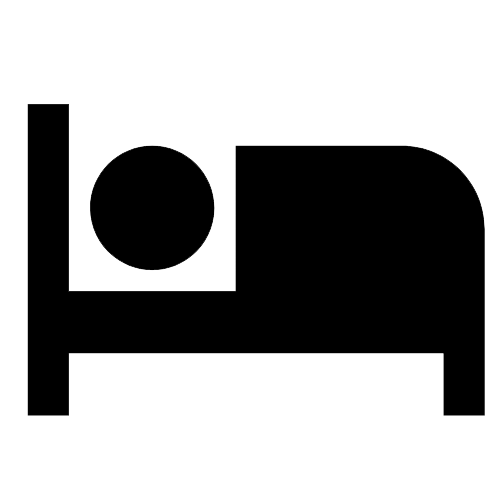 Z
Taking care of myself: 
getting a good night’s sleep
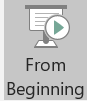 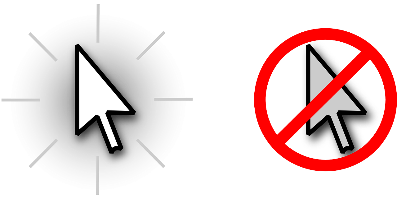 Play this slideshow from beginning
© PSHE Association 2020
1
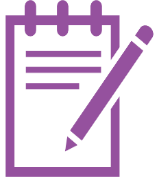 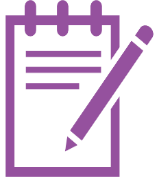 We are learning about the importance of good sleep
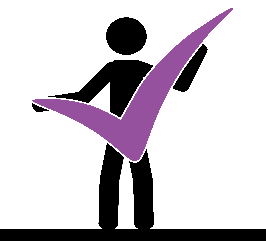 We will be able to: 

  explain why sleep is important for a healthy lifestyle
  describe bedtime routines that help improve sleep
  identify how our sleep patterns and needs might change as we grow up
© PSHE Association 2020
2
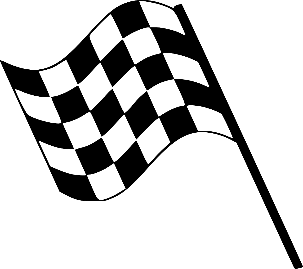 Sleep: What’s our starting point?
Draw a person getting ready for a good night’s sleep — what might they be doing, thinking, feeling? 

Can you draw and write about:

How this person will feel when they wake up?
Anything that is helping them to sleep well? 
Anything that might make it hard for them to sleep well?

Once you’ve finished your picture, put it to one side — you will come back to this later!
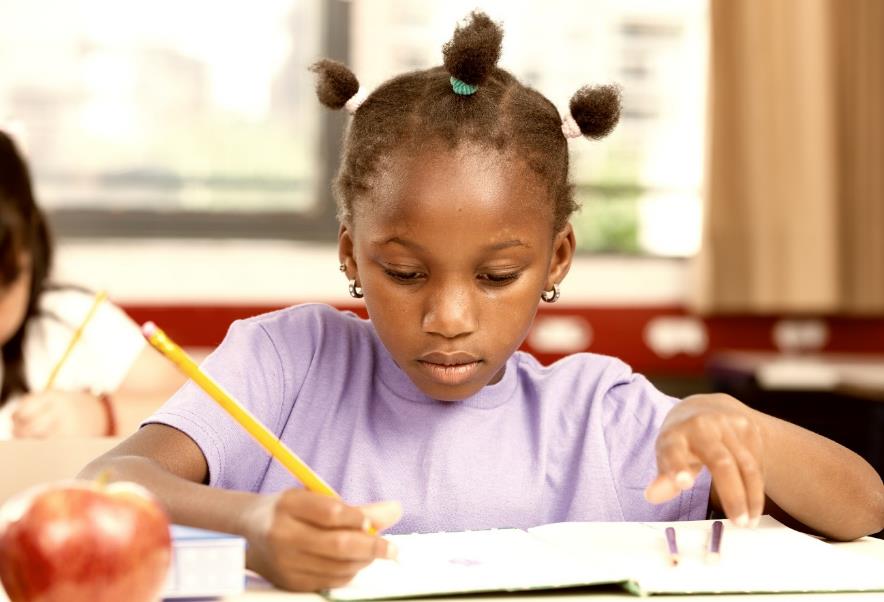 © PSHE Association 2020
3
Activity 1: Why is sleep important?
?
?
Go on a fact hunt…

Look at the information on the posters in your worksheet pack (pages 1-4). 

Use these posters to help you to answer the questions on the worksheet (My Sleep Factfile – page 5)
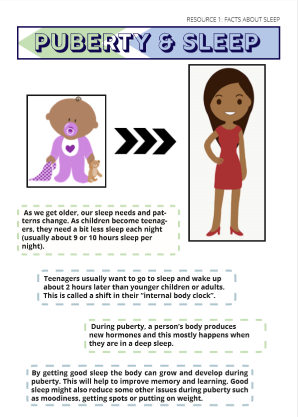 ?
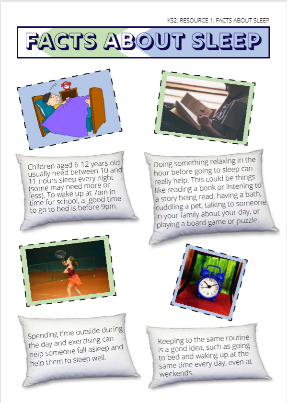 ?
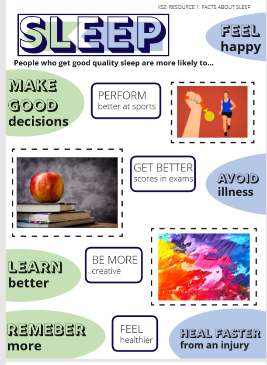 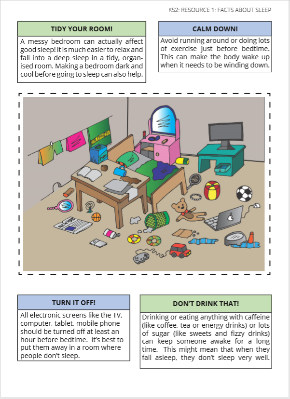 ?
?
Could you now tell someone at home the 3 facts you think are most important?
© PSHE Association 2020
4
Activity 1: Answers
Once you have completed your table, click on each box to reveal a possible answer…
5
© PSHE Association 2020
Activity 2: Sleepbusters
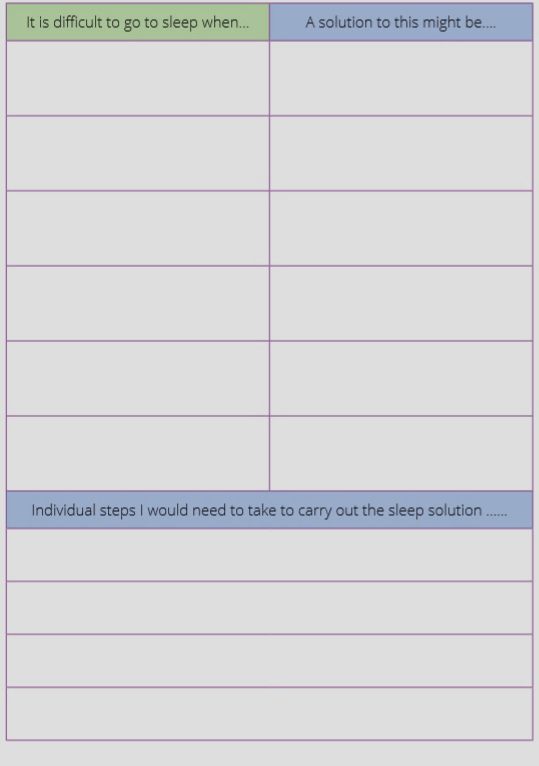 Complete the sleep buster solutions grid (page 6) by coming up with some possible solutions to the problems people might have when trying to go to sleep.

Can you think of any additional problems and solutions? Add them to the table.



Check your answers on the next slide…
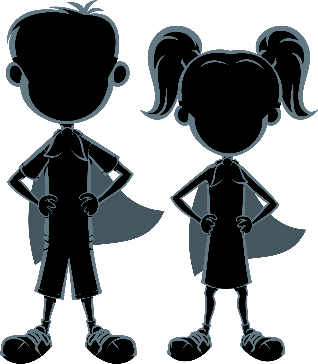 © PSHE Association 2020
6
Activity 2: Solutions
What instructions could you give somebody to help them carry out their solutions?

E.g. They could create a bedtime schedule to follow, so that they know when to turn off the TV etc.
7
Sleep: Where are we now?
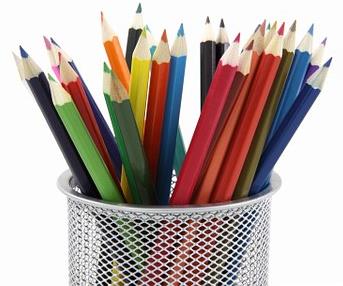 Go back to the  ‘What’s our starting point?’ activity

Use a different colour pen or pencil to change your draw and write…

Is there anything you would like to change about your pictures?


Is there anything you would like to add to your pictures?
Can you think of one thing that you could change about your bedtime routine to help you to get better sleep?
© PSHE Association 2020
8
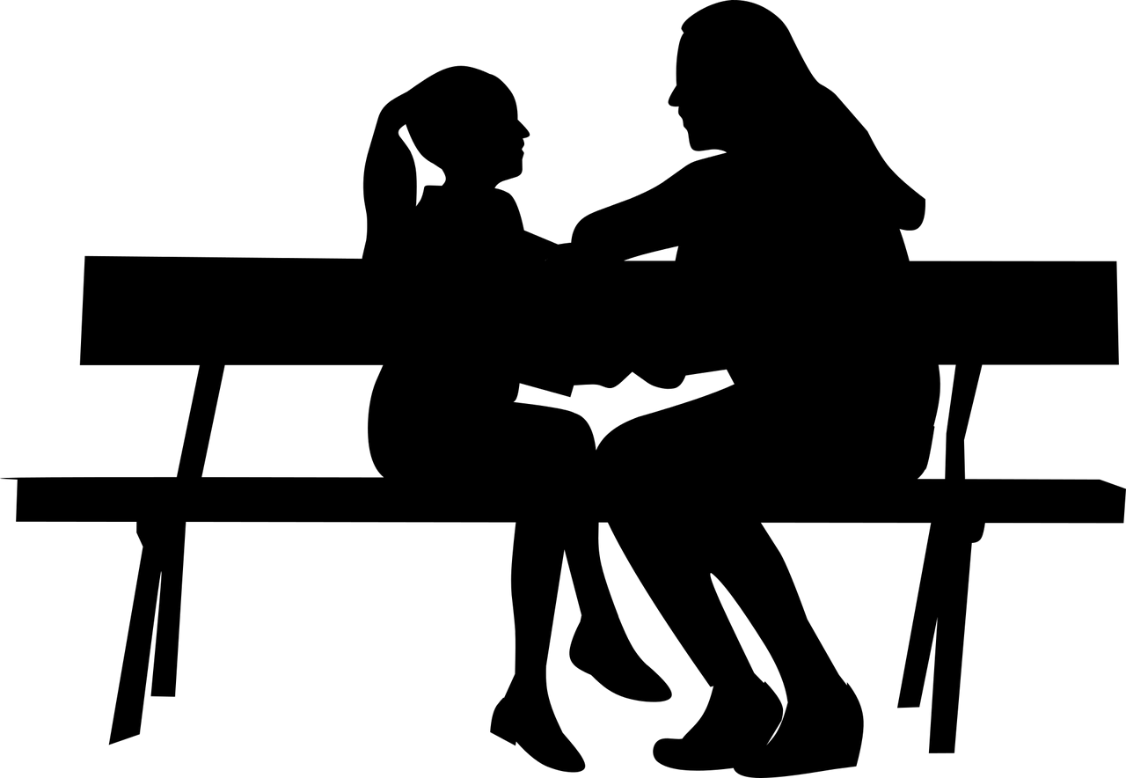 Remember…
Finding it hard to get to sleep or not wanting to get up in the morning are all typical experiences as part of growing up.  Many adults can sometimes find it hard too.  It can sometimes happen when people feel worried or feel stressed about something.
The ChildLine website also has advice about sleep for young people:
www.childline.org.uk

Click here to discover Childline’s 8 tips for better sleep!
If you’re worried about your sleep, you should always speak to your parent or a trusted adult so they can help you.
© PSHE Association 2020
9
More activities
Sleep story

Write a short story about a character who is struggling to get a good night’s sleep.  Include advice for others about how they solved the problem.
Give me 10
Create a poster of 10 top tips for a good night’s sleep that you can share with your family and friends.
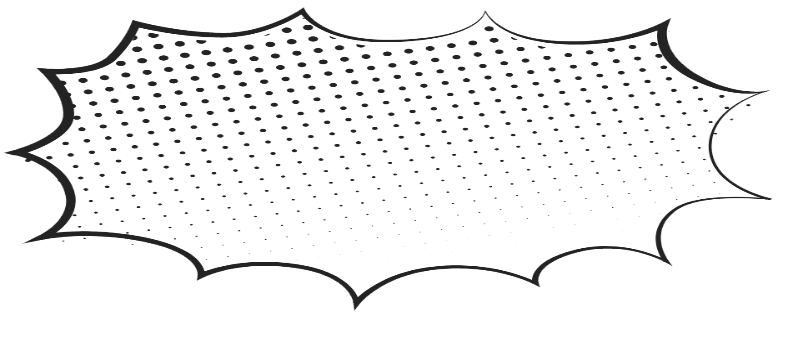 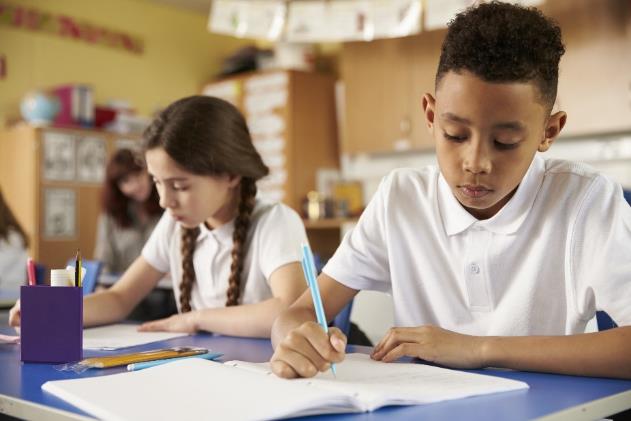 10 TOP TIPS
© PSHE Association 2020
10